Por que estudar concordância?
Por que estudar concordância?
Por que estudar concordância?
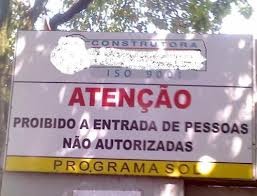 Por que estudar concordância?
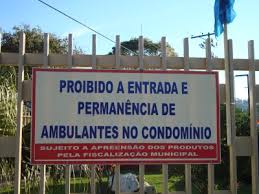 Por que estudar concordância?
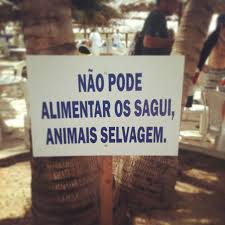 Por que estudar concordância?
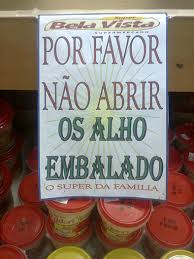 Por que estudar concordância?
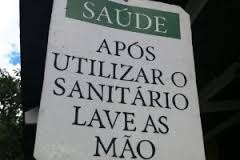 Concordância Nominal
Definição: Os adjetivos, artigos, pronomes e numerais devem alterar sua terminação em gênero e número para se adequar ao substantivo a que se referem. Veja:

Errado: O meninos esperto pegou os peixe.
Certo: Os meninos espertos pegaram os peixes.
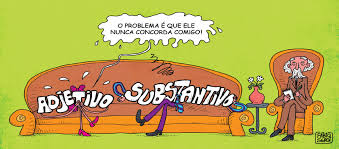 Concordância Nominal
Regra geral: os modificadores concordam com o
substantivo em gênero e número.

Ex.: A cadeira macia. > As cadeiras macias.
Ex.: O juiz honesto. > Os juízes honestos.
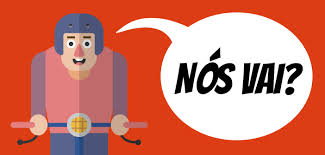 Concordância Nominal
Casos Especiais:

1) Dois substantivos: se  o  adjetivo estiver depois dos
substantivos, poderá ir para o plural, ou concordar com o mais próximo.
Ex.: Prédio e apartamento velho.
        Prédio e apartamento velhos.
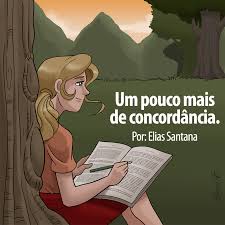 Concordância Nominal
Ex.: Casa e oficina antiga.
        Casa e oficina antigas.

Ex.: Prédio e casa bonita.
        Prédio e casa bonitos.
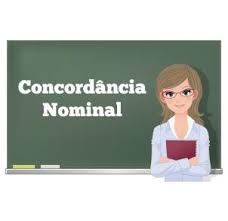 Concordância Nominal
Exceção: é obrigatória a concordância com o substantivo mais próximo quando o sentido exige ou quando os substantivos são sinônimos, antônimos ou em gradação.

Ex.: Eu comprei frango e carne bovina (o sentido exige).
Ex.: Você tem ideias e pensamentos fixos (sinônimos).
Ex.: Neste lugar, é sempre calor e frio absurdo (antônimos)
Ex.: O sorriso, o riso, a gargalhada solta era a sua maior característica (gradação).
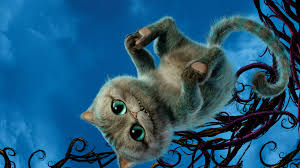 Concordância Nominal
2) Dois substantivos: se  o  adjetivo estiver antes dos substantivos, concordará com o mais próximo.
Ex.: Velho prédio e apartamento.

Ex.: Antiga casa e oficina.

Ex.:  Bonito prédio e casa.
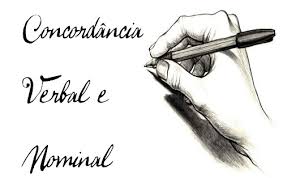 Concordância Nominal
Exceção: se os substantivos exprimirem nomes próprios ou parentesco, prevalece o plural.

Ex.: Queridos pai e mãe.
Ex.: Os talentosos Renato Russo e Cazuza.
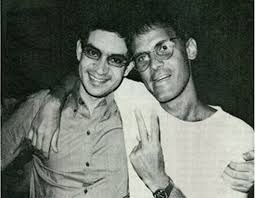 Concordância Nominal
Atenção: o adjetivo com função de predicativo faz concordância com todos os substantivos, antes ou depois deles.

Ex.: Os homens e as mulheres estavam excitados com a notícia.
Ex.: Estavam excitados as mulheres e os homens com a notícia.
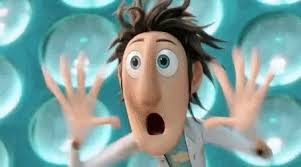 Concordância Nominal
Atenção 2: porém, se esse adjetivo for predicativo do sujeito, poderá concordar com o substantivo mais próximo se o sujeito composto vier após o verbo no singular.

Ex.: Estava excitada a mulher e os homens com a notícia.
Ex.: Estava excitado o homem e a mulher com a notícia.
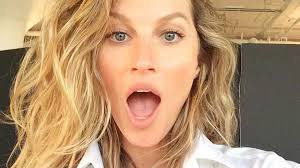 Concordância Nominal
3) Adjetivo composto: em geral, flexiona-se só o último elemento.
Ex.: Dificuldades político-econômicas.
Ex.: Elas são todo-poderosas.
Ex.: Discutiram as relações jurídico-tributárias.
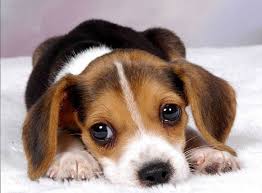 Concordância Nominal
Adjetivo composto: Se o segundo nome for um substantivo, permanecerá invariável.

Ex.: Camisas vermelho-sangue.
Ex.: Vestidos verde-oliva.
Ex.: Olhos amarelo-ouro.
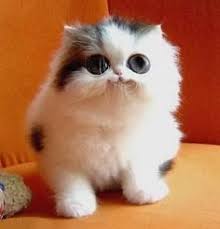 RECORDANDO: FLEXÃO DE NÚMERO DO ADJETIVO
Atenção: substantivo usado como adjetivo fica invariável. Veja:

Reuniões relâmpago. 
Homens monstro.
Vestidos laranja.
Ternos cinza.
Blusas creme.
Calças rosa.
Tintas salmão.
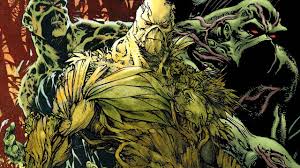 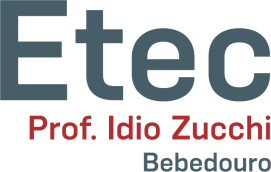 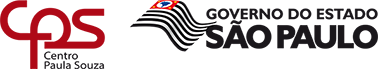 ADJETIVO – FLEXÃO DE NÚMERO
Adjetivos compostos:

São sempre invariáveis: azul-marinho, azul-celeste, furta-cor, ultravioleta, sem-sal, sem-terra, cor-de-rosa, zero-quilômetro.

Ganhei dois carros zero-quilômetro.
Os trabalhadores sem-terra invadiram a fazenda.
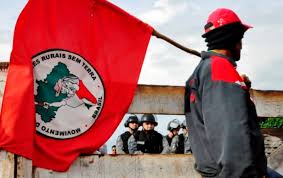 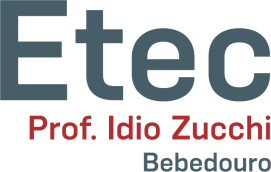 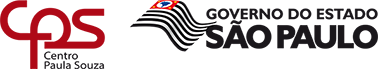 ADJETIVO – FLEXÃO DE NÚMERO
Adjetivos compostos:

Exceções: variam os dois elementos.

Surdo-mudo: surdos-mudos, surdas-mudas;
Puro-sangue: puros-sangues.
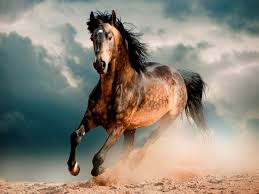 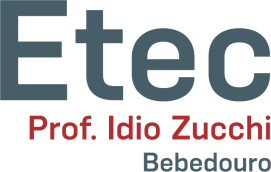 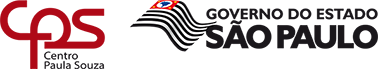 Concordância Nominal
4) Termos que sempre concordam com o substantivo a que se referem: algum, nenhum, anexo, apenso, quite, obrigado, tal, todo extra, incluso, junto, mesmo, próprio, só.

Ex.: Ela disse muito obrigada.
Ex.: Ele disse muito obrigado.
Ex.: Elas disseram muito obrigadas.
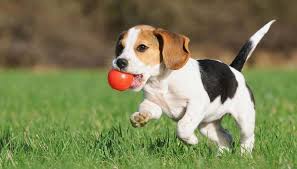 Concordância Nominal
Ex.: O documento segue anexo.
Ex.: Os documentos seguem anexos.
Ex.: A foto segue anexa.	
Ex.: As fotos seguem anexas.	
Ex.: A documentação segue em anexo. (Pouco culto)
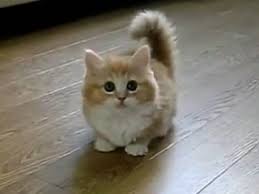 Concordância Nominal
Ex.: Ela mesma esteve aqui.
Ex.: Ele mesmo esteve aqui.
Ex.: Elas mesmas estiveram aqui.	
Ex.: Eles mesmos estiveram aqui.
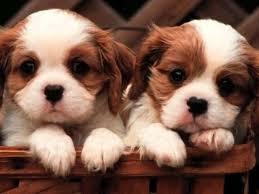 Concordância Nominal
5) Termos que sempre permanecem invariáveis: alerta, em mão, monstro, menos, em via de, pseudo.

Ex.: Os bombeiros estavam alerta.
Ex.: Entreguei as intimações em mão.
Ex.: Foram duas greves monstro.
Ex.: As empresas estavam em via de falir.
Ex.: Eram pseudo-heróis.
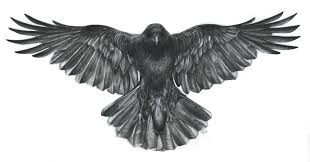 Concordância Nominal
7) Bastante: substitua por muito (bastante) ou muitos (bastantes).

Ex.: Elas estão bastante (muito) nervosas.
Ex.: Comprei bastantes (muitos) livros.
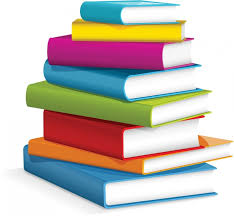 Concordância Nominal
8) Meio: só varia quando significar “metade”. Fica invariável quando significar “mais ou menos”.
 
Ex.: Comprei meio bolo.
Ex.: Comprei meia torta.
Ex.: Ela ficou meio triste.
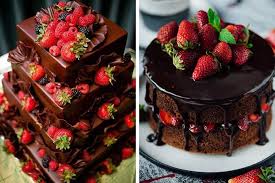 Concordância Nominal
9) Sujeito em grau absoluto (sem artigo/pronome demonstrativo): o adjetivo fica no masculino singular, salvo quando houver artigo/pronome 
 
Ex.: É proibido entrada. > É proibida a entrada.
Ex.: É necessário coragem. > É necessária a coragem.
Ex.: Carne é bom. > A carne é boa.
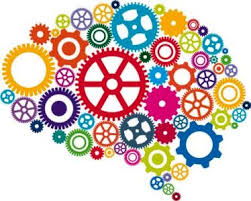 Concordância Nominal
10) Grama: será palavra feminina quando se referir à relva. Para unidade de massa, será sempre masculina.
 
Ex.: A menina pisou descalça na grama.
Ex.: Quero quinhentos gramas de presunto.
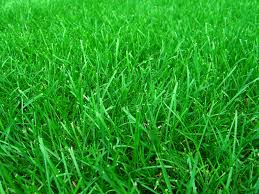 Concordância Nominal
11) Numeral ordinal + substantivo: o substantivo concorda com os dois ou com o mais próximo.
 
Ex.: A primeira e a segunda série foram aprovadas.
Ex.: A primeira e a segunda séries foram aprovadas.
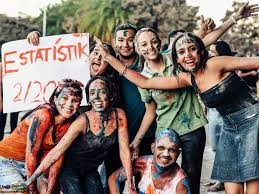 Concordância Nominal
11) Substantivo + Numeral ordinal: plural obrigatório.
 
Ex.: As séries primeira e segunda foram aprovadas.
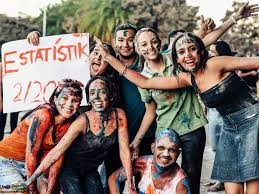 Teste os seus conhecimentos:
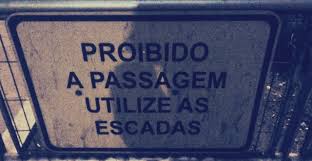 Teste os seus conhecimentos:
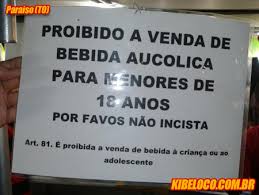 Teste os seus conhecimentos:
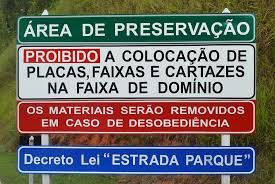 EXERCÍCIOS
1) Passe para o plural os seguintes adjetivos compostos:

a) Atleta franco-argentino: 
b) Política econômico-social: 
c) Medida político-social:
d) Impacto socioambiental: 
e) Equipamento médico-hospitalar:
f) Criança mal-educada: 
g) Objeto verde-claro: 
h) Gravata verde-oliva: 
i) Sapato marrom-café: 
j) Chapéu amarelo-abóbora: 
k) Calça verde-abacate: 
l) Saia cor-de-rosa:
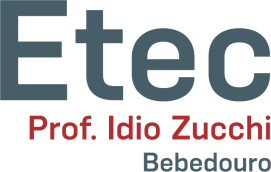 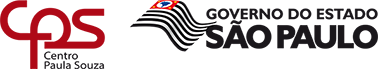 EXERCÍCIOS
1) Passe para o plural os seguintes adjetivos compostos:

a) Atleta franco-argentino: atletas franco-argentinos.
b) Política econômico-social: políticas econômico-sociais.
c) Medida político-social: medidas político-sociais
d) Impacto socioambiental: impactos socioambientais.
e) Equipamento médico-hospitalar: equipamentos médico-hospitalares.
f) Criança mal-educada: crianças mal-educadas.
g) Objeto verde-claro: objetos verde-claros.
h) Gravata verde-oliva: gravatas verde-oliva.
i) Sapato marrom-café: sapatos marrom-café.
j) Chapéu amarelo-abóbora: chapéus amarelo-abóbora.
k) Calça verde-abacate: calças verde-abacate.
l) Saia cor-de-rosa: saias cor-de-rosa.
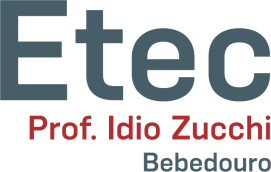 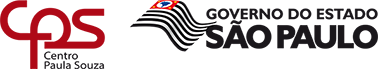 EXERCÍCIOS
2) Assinale a única alternativa em que os adjetivos compostos estão flexionados adequadamente. Depois, corrija aqueles que estão errados.

a) calças azuis-marinhos.
b) atividades médicos-dentárias.
c) blusas verde-claras.
d) meninos surdo-mudos.
e) lutas grecos-romanas.
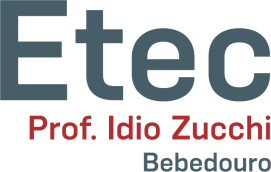 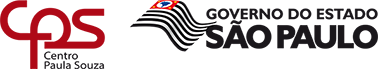 EXERCÍCIOS
2) Assinale a única alternativa em que os adjetivos compostos estão flexionados adequadamente. Depois, corrija aqueles que estão errados.

a) calças azuis-marinhos. > calças azul-marinho
b) atividades médicos-dentárias. > atividades médico-dentárias
c) blusas verde-claras.
d) meninos surdo-mudos. > meninos surdos-mudos
e) lutas grecos-romanas. > lutas greco-romanas
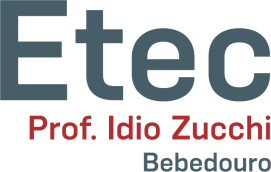 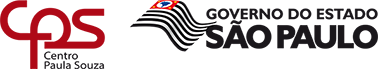 EXERCÍCIOS
3) (ITA-SP) – O plural de terno azul-claro e terno verde-mar é:

a) ternos azuis-claros; ternos verdes-mares.
b) ternos azuis-claros; ternos verde-mares.
c) ternos azul-claro; ternos verde-mar.
d) ternos azul-claros; ternos verde-mar.
e) ternos azuis-claros; ternos verde-mar.
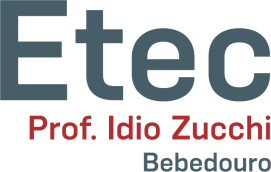 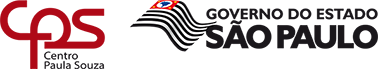 EXERCÍCIOS
4) Coloque o adjetivo em parênteses na forma correta, de acordo com as regras de concordância nominal:

a) O aluno ________ (atento) se destacava mais que a aluna ________ (atento).
b) Os alunos e as alunas _________ (atento) entenderam tudo.
c) As alunas e os alunos _________ (atento) entenderam tudo.
d) _________ (o + atento) alunos e alunas entenderam tudo. 
e) _________ (o + atento) alunas e alunos entenderam tudo. 
f) Comprei __________ (o + velho) gramáticas e manuais de que precisava para uma pesquisa.
g) Comprei __________ (o + velho) manuais e gramáticas de que precisava para uma pesquisa.
h) Considerava a filha e a neta _____________ (maravilhoso).
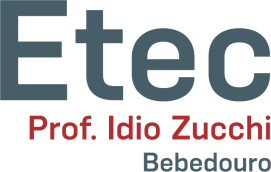 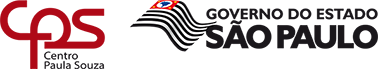 EXERCÍCIOS
4) Coloque o adjetivo em parênteses na forma correta, de acordo com as regras de concordância nominal:

a) O aluno atento se destacava mais que a aluna atenta.
b) Os alunos e as alunas atentos/atentas entenderam tudo.
c) As alunas e os alunos atentos entenderam tudo.
d) Os atentos alunos e alunas entenderam tudo. 
e) As atentas alunas e alunos entenderam tudo. 
f) Comprei as velhas gramáticas e manuais de que precisava para uma pesquisa.
g) Comprei os velhos manuais e gramáticas de que precisava para uma pesquisa.
h) Considerava a filha e a neta maravilhosa/maravilhosas.
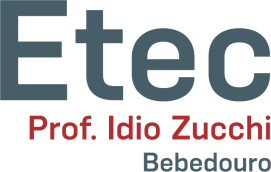 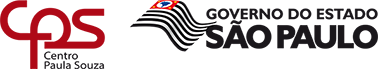 Exercícios
5) Estão corretas as concordâncias nominais, exceto:

a) A sala e os quartos estavam desarrumados.
b) Perdi a primeira e a segunda aulas.
c) Visitei uma exposição de esculturas e quadros raras.
d) Discutimos um e outro caso inexplicáveis.
e) Eles compraram bastantes produtos novos.
Exercícios
6) Assinale a alternativa que indique a ordem que preenche corretamente as lacunas:
I. Justiça entre os homens é ______.
II. __________ entrada de estranhos.III. Cerveja é ____________.

a) necessário – proibido – gostoso.
b) necessária – proibida – gostosa.
c) necessário – proibida – gostoso.
d) necessária – proibido – gostosa.
e) necessários – proibida – gostoso.
Exercícios
7) (Cesgranrio) Há concordância nominal inadequada em:

a) clima e terras desconhecidas;
b) clima e terra desconhecidos;
c) terras e clima desconhecidas;
d) terras e clima desconhecido;
e) terras e clima desconhecidos.
Exercícios
8) Partindo do pressuposto de que algumas classes de palavras se caracterizam como invariáveis, analise as orações abaixo, optando por atribuir-lhes o termo correspondente.

a – A garota parece ------------- confusa. (meio/meia)
b -  Comemos ------------pizza durante o rodízio com amigos. (meio/meia)
c – São -------------------as reclamações sobre a mudança de itinerário. (bastante/bastantes)
d – Por hoje já basta, pois estamos ---------------------cansadas. (bastante/bastantes)
e – Perdemos ----------------------chances de demonstrarmos nosso talento. (bastante/bastantes)
Exercícios
8) Correção:

a – A garota parece meio confusa. (meio/meia)
b -  Comemos meia pizza durante o rodízio com amigos. (meio/meia)
c – São bastantes as reclamações sobre a mudança de itinerário. (bastante/bastantes)
d – Por hoje já basta, pois estamos bastante cansadas. (bastante/bastantes)
e – Perdemos  bastantes chances de demonstrarmos nosso talento. (bastante/bastantes)
Exercícios
9) Coloque a palavra em parênteses na forma correta:
a) Agora estamos _______ (quite), pois a pendência está solucionada.
b) Estou __________ (quite) com o serviço militar.
c) -  __________ (obrigado) por ajudar-me nesta tarefa - disse o garoto.
d) Apenas a menina disse:- ___________ (obrigado) pelo livro, adorei o presente.
e) Segue ________ (anexo) o texto revisado.
f) As fotografias seguem _________ (anexo).
g) Não está ________ (incluso) o café da manhã.
h) _________ (incluso) estão todas as despesas com honorários advocatícios.
Exercícios
9) Correção:
a) Agora estamos quites, pois a pendência está solucionada.
b) Estou quite com o serviço militar.
c) - Obrigado por ajudar-me nesta tarefa - disse o garoto.
d) Apenas a menina disse:- Obrigada pelo livro, adorei o presente.
e) Segue anexo o texto revisado.
f) As fotografias seguem anexas.
g) Não está incluso o café da manhã.
h) Inclusas estão todas as despesas com honorários advocatícios.
Exercícios
10) Nas frases abaixo, faça a concordância com as palavras entre parênteses.
a-  Escolheu ______ hora e momento para ir ao shopping. (péssimo)b- Ela comprou ____________ revistas e livros na loja. (novo)c- O garoto ganhou _____________ quadros e livros. (moderno)d- Respondia com gesto e expressão ______________. (irônico)e- Ela possuía simplicidade e franqueza _____________. (raro)f- Considerou ___________ a sentença e o argumento. (decisivo)
Exercícios
10) Gabarito:
a- péssima                          b- novas  
c- modernos  
d- irônicos / irônica   
e- raras / rara  
f- decisiva
Exercícios
11) Quanto à concordância nominal, preencha as lacunas das frases:
Era talvez meio-dia e .......................quando fora preso.
Decepção é ..............................para fortalecer o sentimento patriótico.
Apesar da superpopulação, havia acomodações.............................para os homens.
Os documentos dos candidatos seguiram............................ às fichas de inscrição.
As fisionomias dos homens eram as mais desoladas ......................naquele cortejo.
a) meia - bom - bastantes - anexos – possíveis.b) meio - bom - bastantes - anexo – possíveis.c) meia - boa - bastante - anexo – possível.d) meio - boa - bastante - anexos – possível.e) meia - bom - bastantes - anexo – possível.